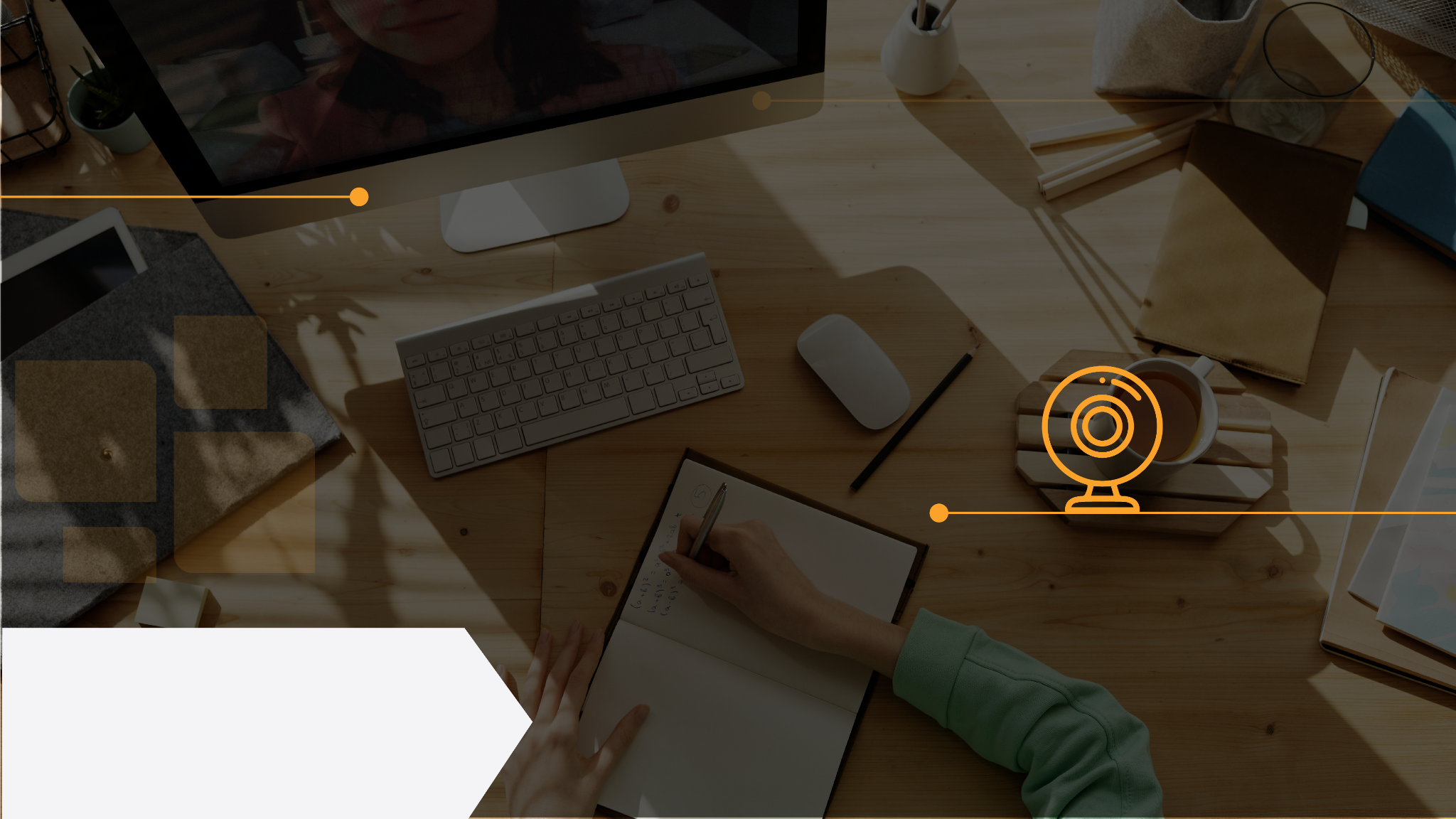 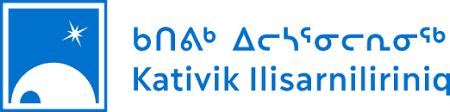 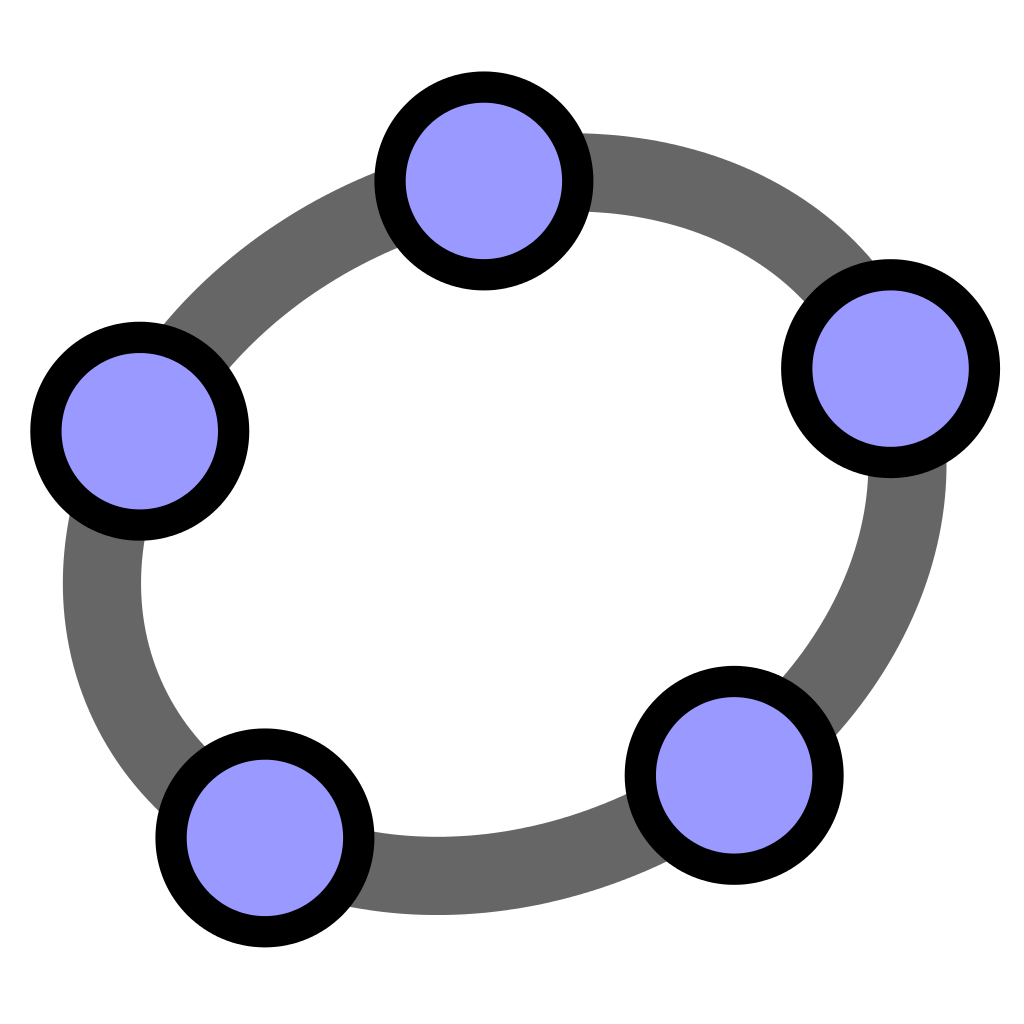 Maths with GeoGebra
August 11th 2022
monurl.ca/mstaugust1122
Domaine de la mathématique, de la science et technologie (MST)
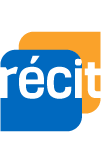 This presentation, monurl.ca/mstaugust1122 of RÉCITMST, is made available, subject to exceptions, under the terms of the Creative Common License.
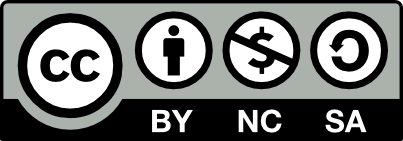 More détails : recitmst.qc.ca
[Speaker Notes: Link : https://monurl.ca/mstaugust1122]
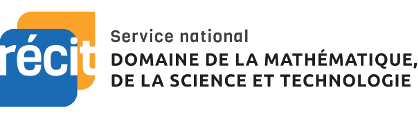 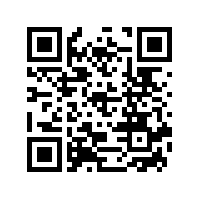 Sonya Fiset
sonya.fiset@recitmst.qc.ca
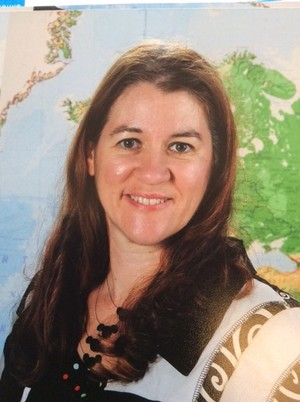 Note that Geogebra.org/ and all of its applications are open source and free resources.
2
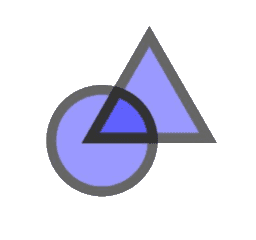 Workshop agenda
Presentation 
Digital Comperency Framework
Site GeoGebra.org 
Applications
Geometry
Graphing Calculator 
Resources
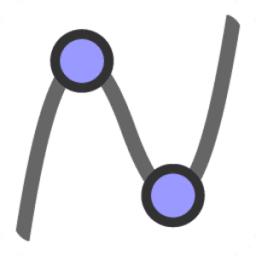 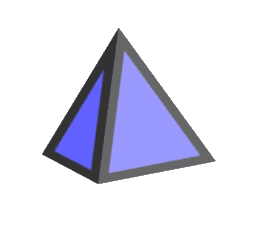 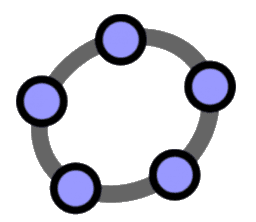 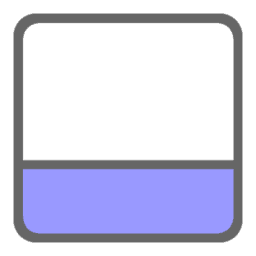 Digital Competency Framework
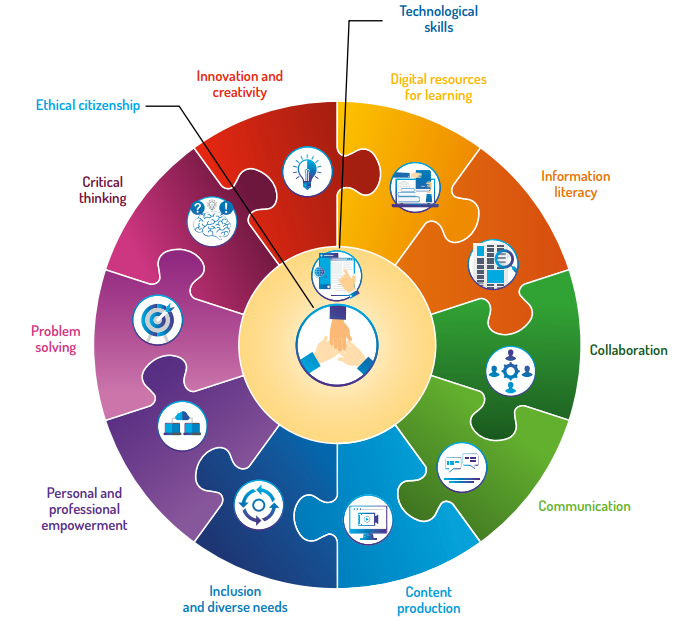 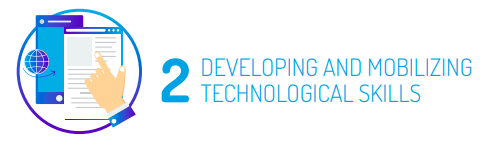 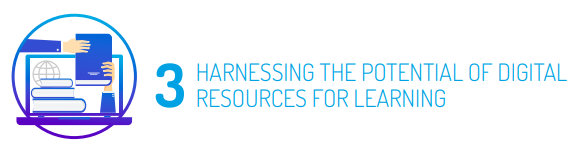 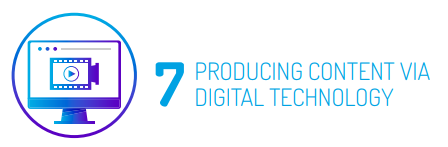 Link
[Speaker Notes: Pierre pourrait présenter directement cette page en anglais.]
Language settings
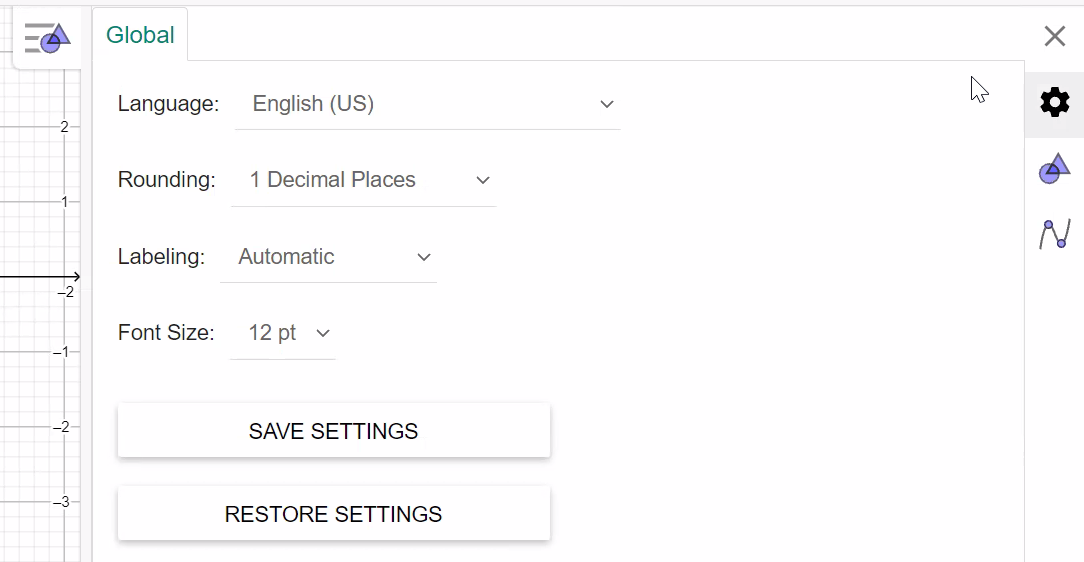 1
2
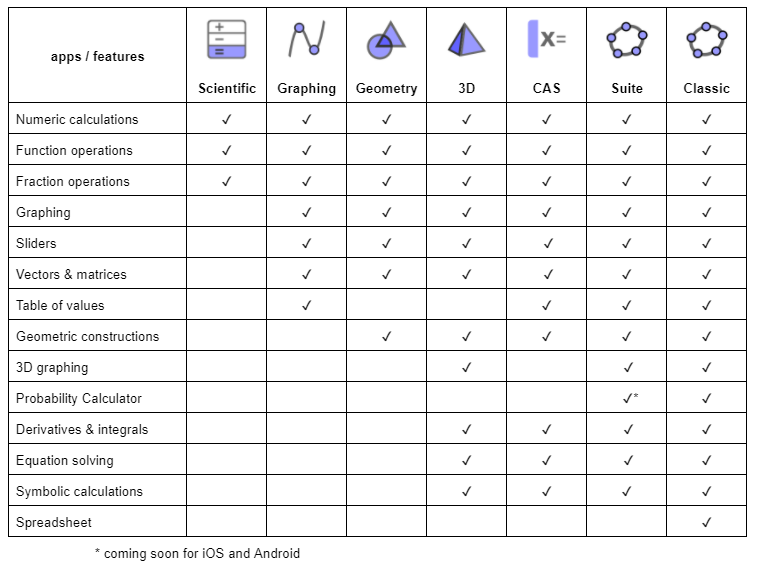 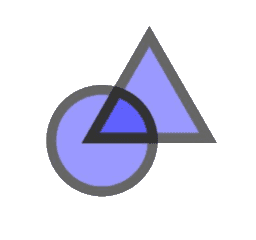 Geometry
Give students the opportunity to create
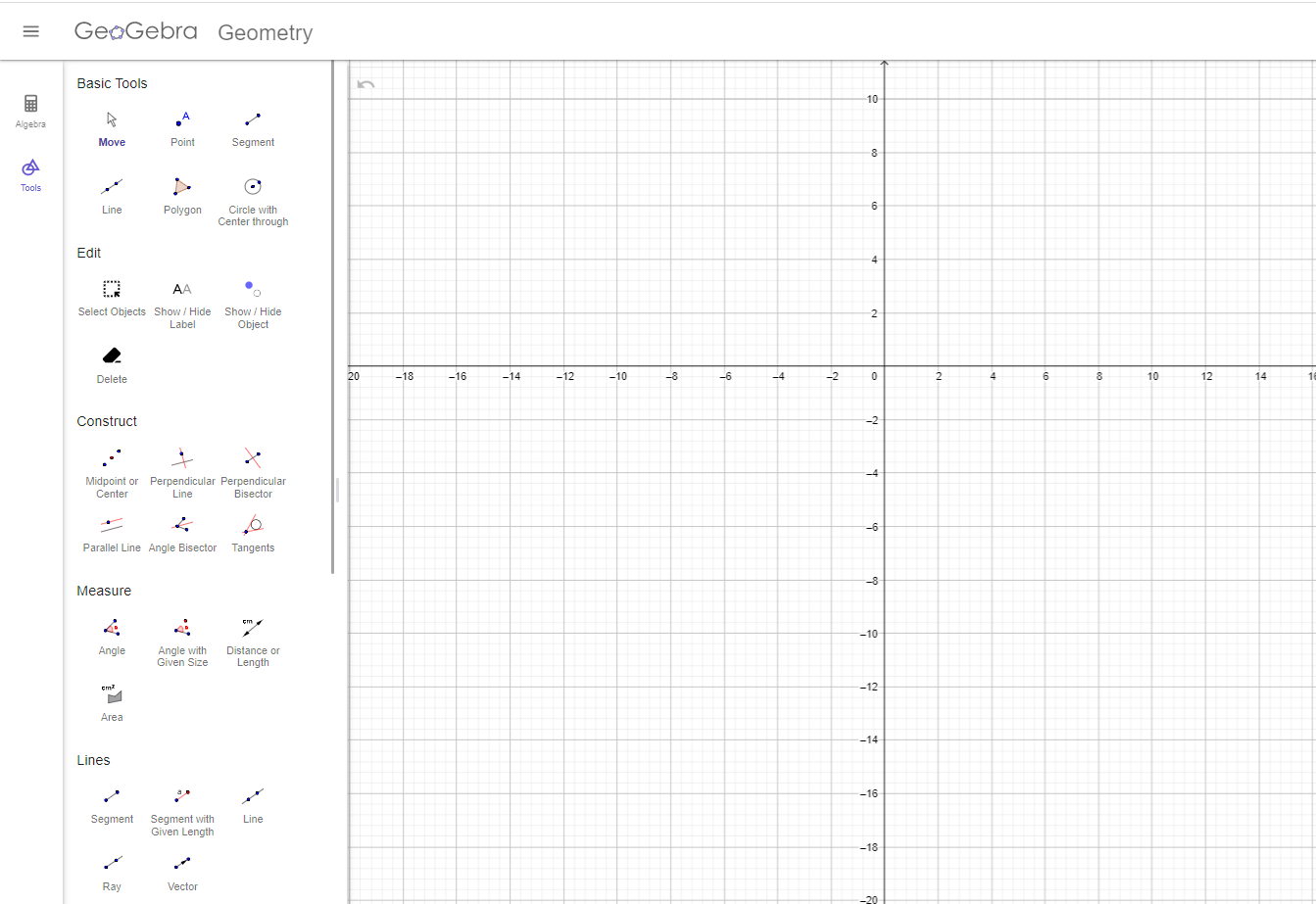 Basic Tools and MORE
Graph Windows
Challenges
Build a polygon
Show interior angle
Example of a construction
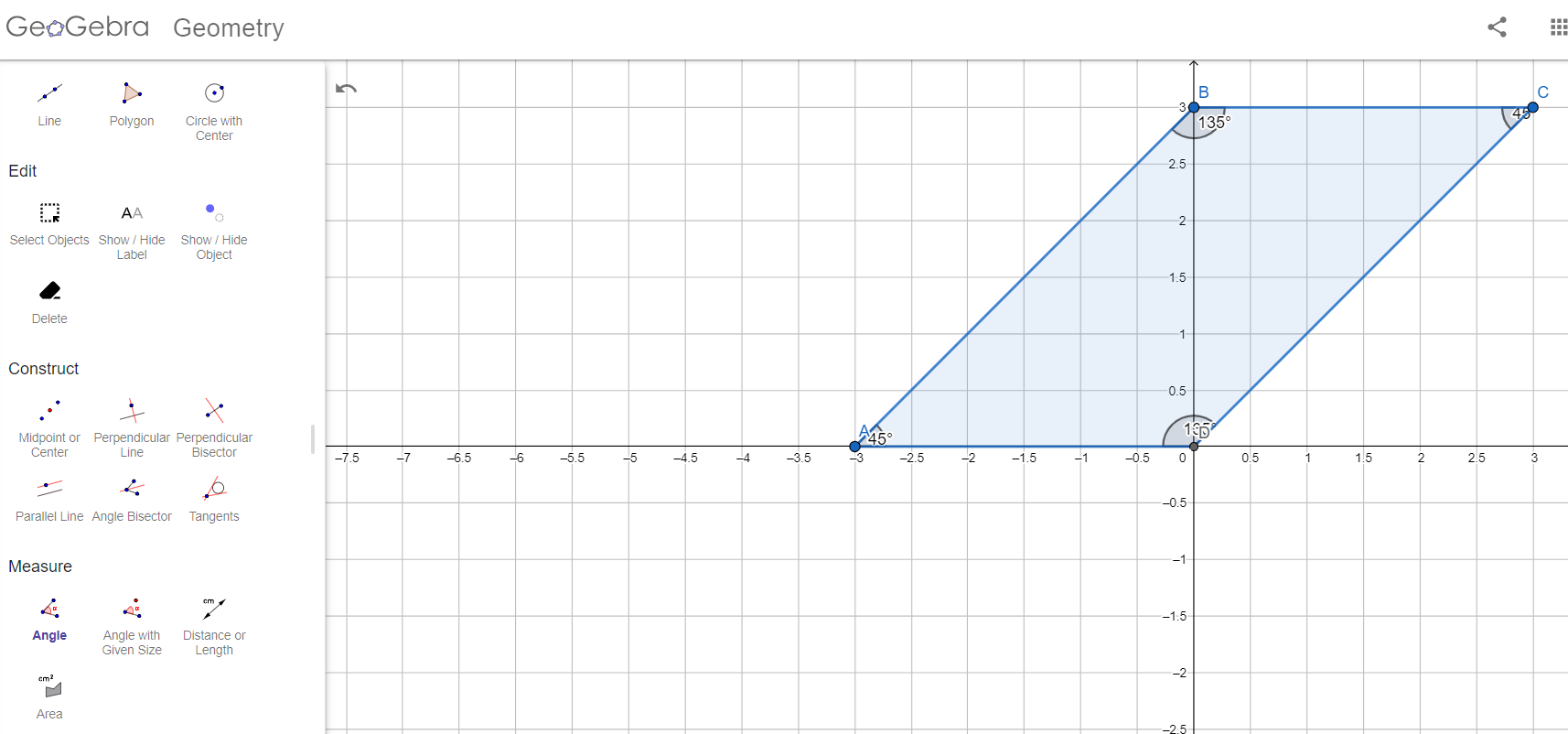 Time to explore




Advantages
Construction 
Tools/ polygons
Construction 
Algebra/ vertices
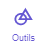 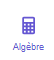 Fast
Clean work
Makes handling easier
Easy changes
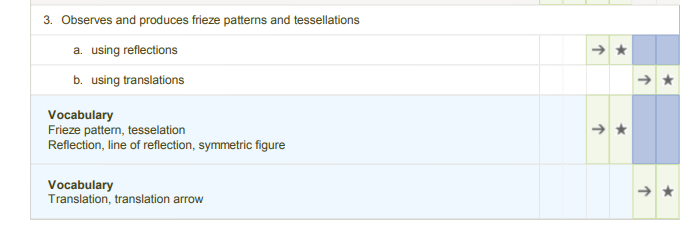 Progression of Learning
Geometry
Space - Cartesian plane
Solids
Planar figures
Friezes and tessellations 

Measure
Lengths
Angles
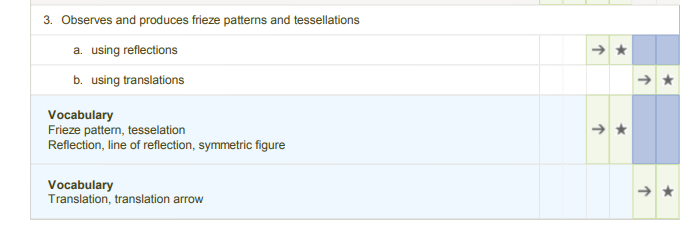 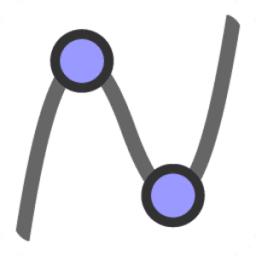 Graphing Calculator
Solve complex tasks by constructing functions and relationships
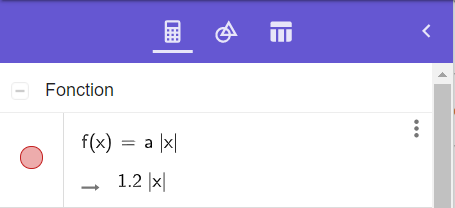 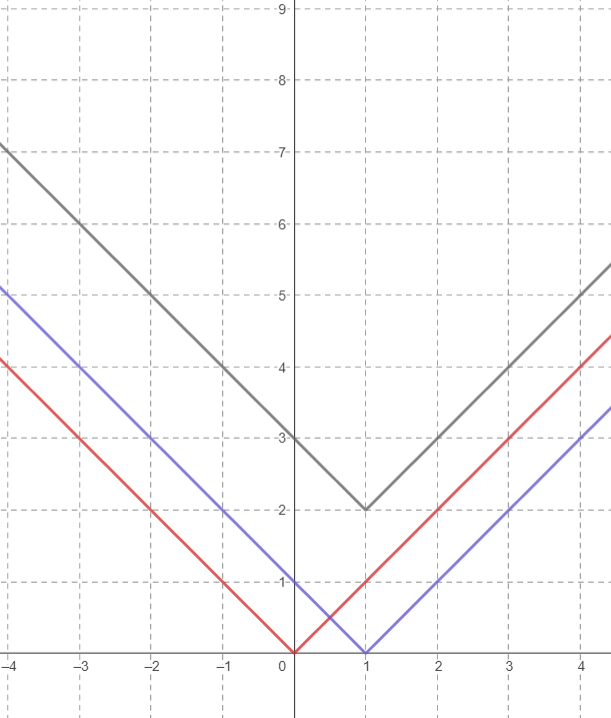 Algebra
Graph Windows
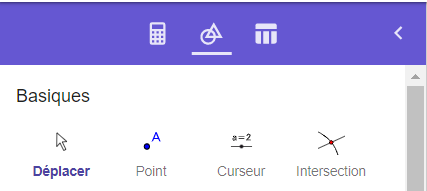 Tools
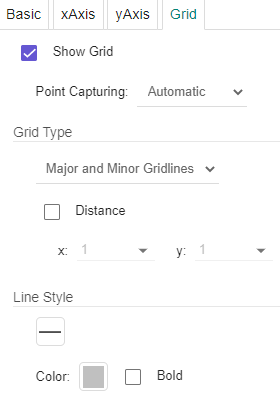 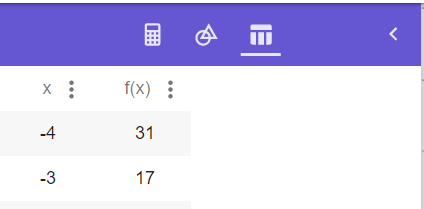 Proprieties
Table
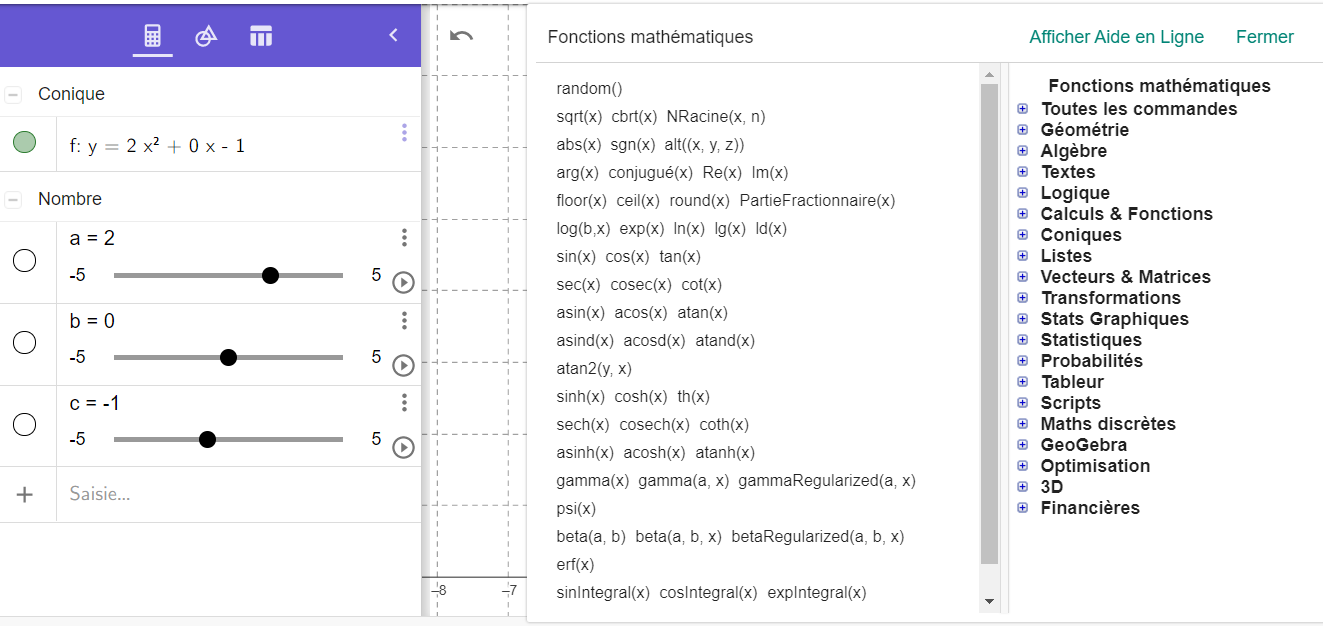 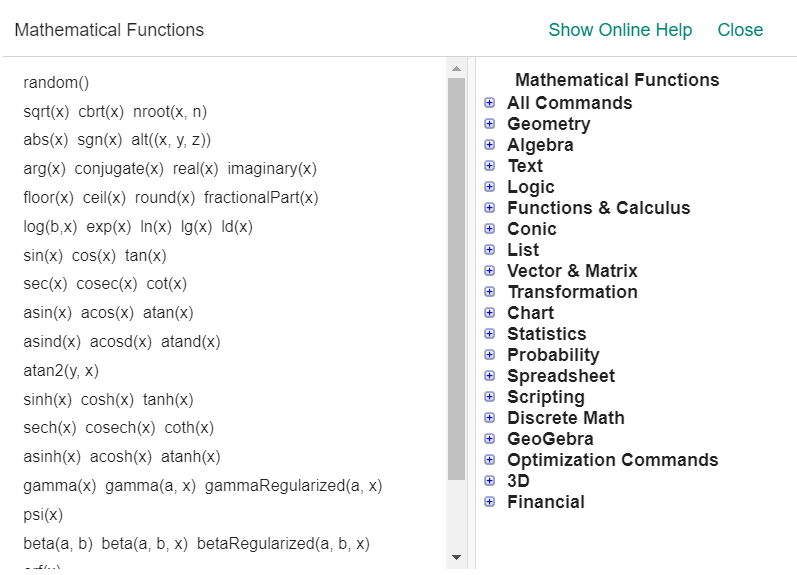 Many commands and functions
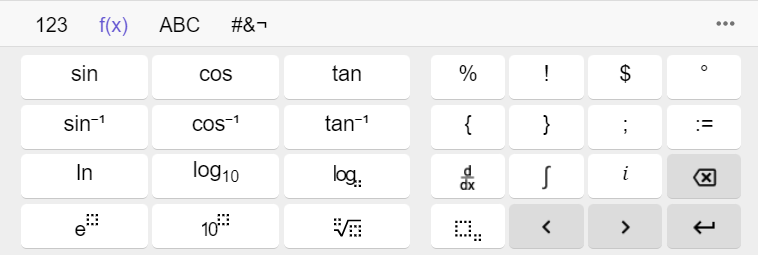 Four keyboards
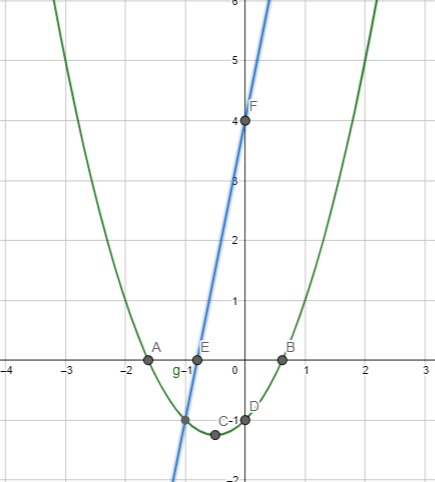 Challenge
Create a function algebraically
f(x)=5x+4
g(x)=x2+x-1
Resources
Tutorials
*GeoGebra Geometry App : Beginner Tutorials with Lesson Ideas
*Learn Graphing Calculator
Book Trigonometry
Trigonometric Functions
Tim Brzezinski Workshops
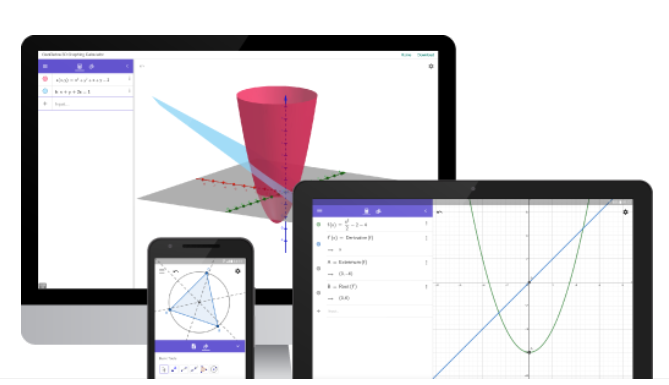 GeoGebra.org and exams
Information 1 
Currently, it is not permitted to use this tool on ministry exams.
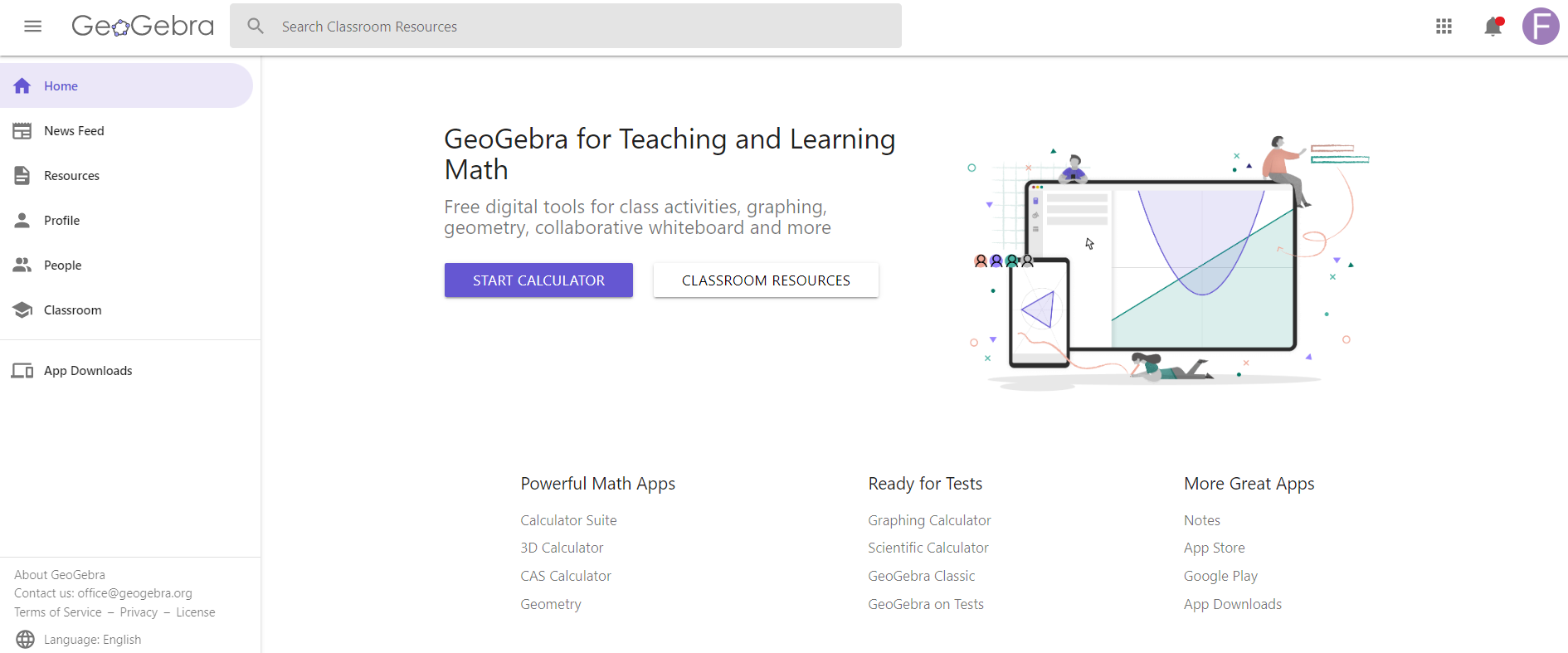 Gestion du compte
Le menu
Les applications
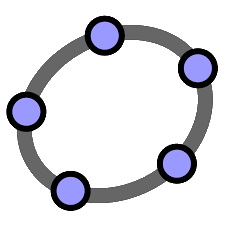 Création d’un compte
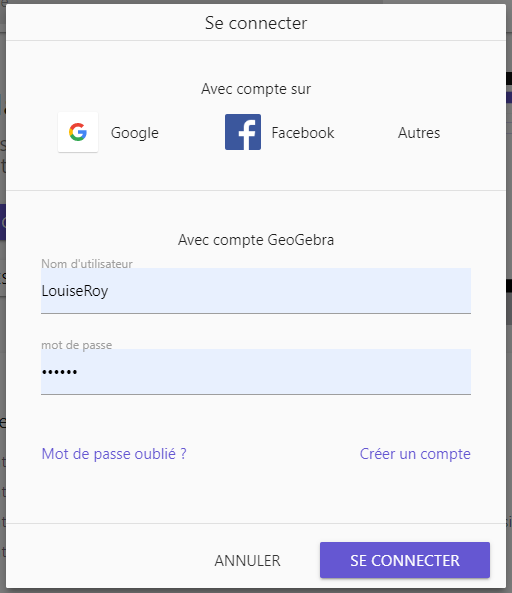 Having an account allows you to:
Save achievements online
Keep favorites
Create activities, booklets, classes and organize them
Broadcast, publish and share
Collaborate
Subscribe to other writers
Have subscribers
Livret de formation: https://www.geogebra.org/m/n9afhngr
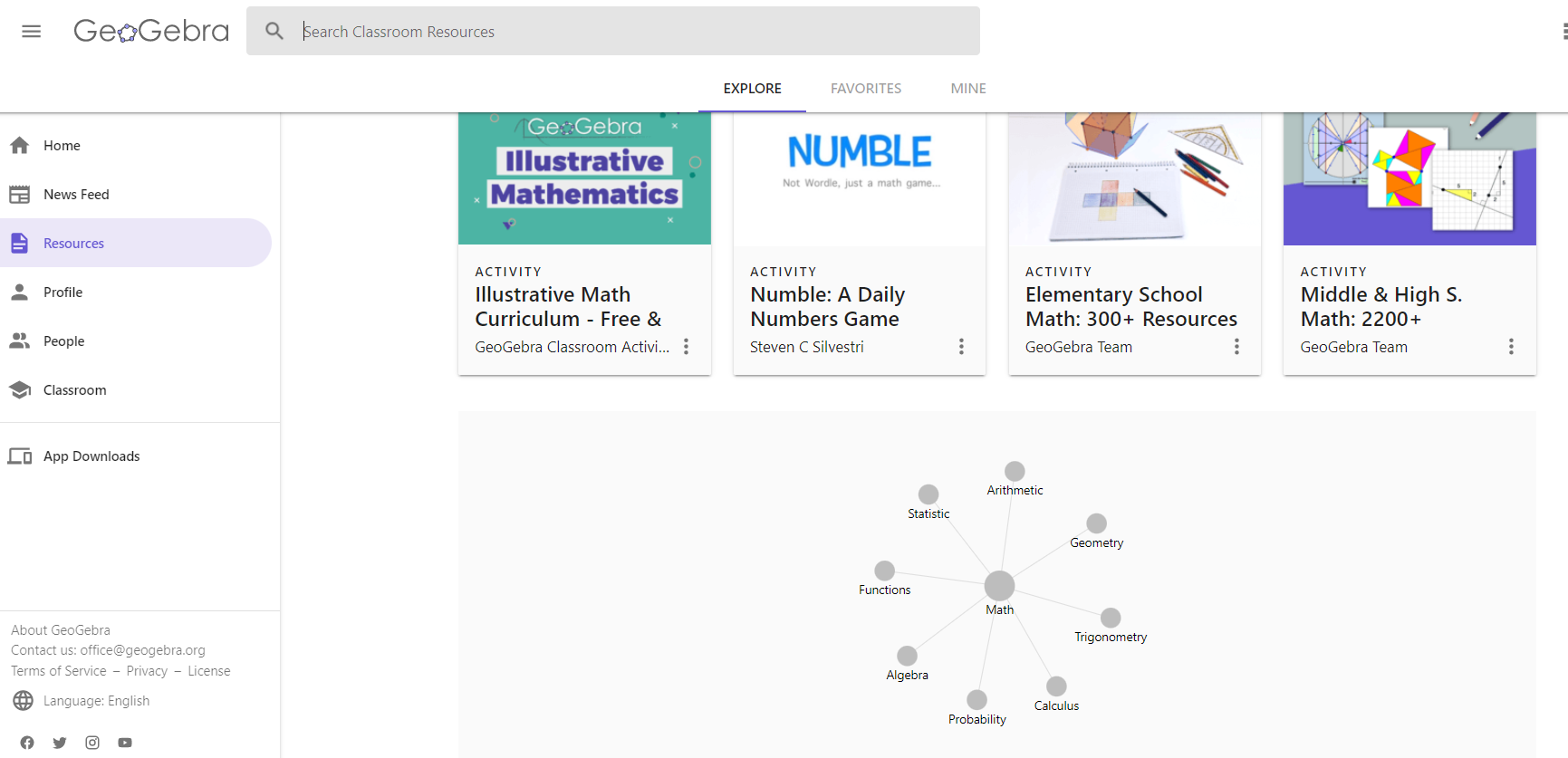 Resources
Search by keyword
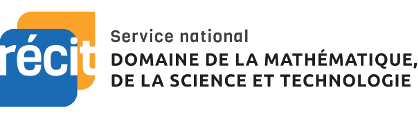 Thanks !
Sonya.Fiset@recitmst.qc.ca
equipe@recitmst.qc.ca 
Facebook
Twitter
YouTube
Questions?
This presentation, https://monurl.ca/mst21fev22, of RÉCITMST, is made available, subject to exceptions, under the terms of the Creative Common License.
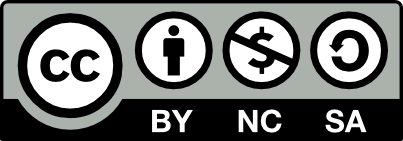 Credits
Special thanks to all the people who made and released these awesome resources for free:
Presentation template by SlidesCarnival
Photographs by Unsplash
22